Přihlašování na předměty
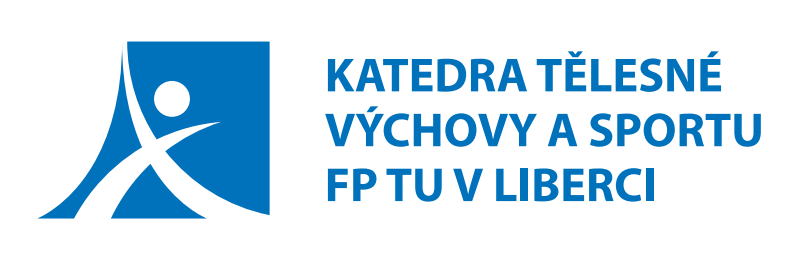 https://ktv.fp.tul.cz/
Nebo přímo na https://rezervace.ktv.tul.cz/
Vytvořit účet (používat školní email!)(pokud účet už máte např. z přihlašování na aktivity ASC, používáte ten)
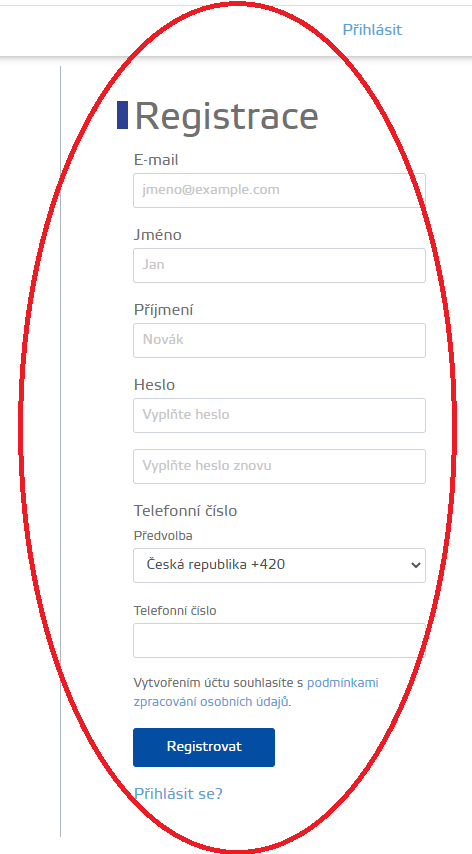 1.                                                2.
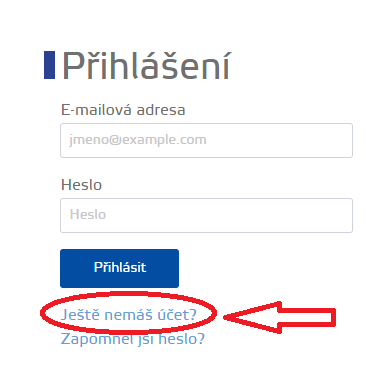 Po registraci vyplnit kompletně profil! Nutné pro možnost zápisu na předměty.
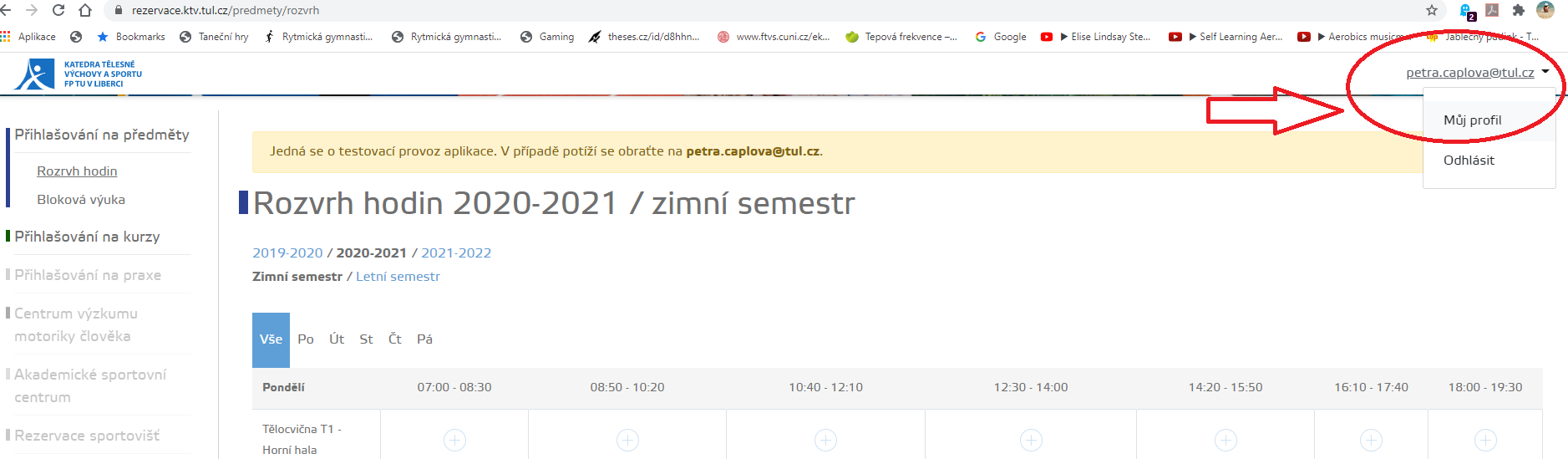 Vybrat si z aktuální nabídky pro daný semestr
Zápis na vybraný sport je možný pouze v případě, že máte ve svém studijním plánu tělocvik zapsaný na daný semestr (pokud ho máte v LS a přihlašujete se v ZS, nebo obráceně, nepustí Vás to).
Rozvrh se zveřejňuje zpravidla v prvním týdnu v září pro ZS a v prvním týdnu v únoru pro LS (přesné info hromadným emailem všem zapsaným, na stránkách a sociálních sítích KTV).
Pokud Vám termíny nevyhovují, je možnost absolvovat tělocvik v dalším semestru, nebo formou kurzu či blokové výuky.
O případném osvobození rozhoduje pouze děkan na základě oficiální žádosti, nikoliv KTV.